Kvalitativní dotazování. Polostrukturovaný a hloubkový rozhovor.
Mgr. Anna Hrbáčková
[Speaker Notes: Úvodní snímek]
Cíle přednášky
kvalitativní vs. kvantitativní dotazování
standardizovaný, polostrukturovaný, nestrukturovaný a hloubkový rozhovor
základní techniky a postupy
různé typy otázek 
první rozhovor – možné situace 
shrnutí I. individuálního úkolu
Kvalitativní dotazování
nejčastější metoda sběru dat v kvalitativním výzkumu
naslouchání vyprávění, kladení otázek, získávání odpovědí
cíl: hlouběji prozkoumat perspektivu, zkušenosti, názory a pohledy respondentů
snaha porozumět, pochopit 
většinou menší výzkumný soubor (max. 20)
používá se k vytváření teorií (než k ověřování hypotéz)
krajní forma = pevně daná struktura vs. volný rozhovor
střední cesta = polostrukturovaný rozhovor
Kvalitativní dotazování
rozhovor vyžaduje jistou dovednost, citlivost, koncentraci, disciplínu i interpersonální porozumění
je nutné činit řadu rozhodnutí (obsah a volba otázek, jejich forma, pořadí, délka rozhovoru)
řeší se a projevují před/během rozhovoru
zvláštní pozornost – začátek a konec rozhovoru 
prolomit bariéru, nevypnout diktafon brzy
Kvalitativní vs. kvantitativní dotazování
KVALITATIVNÍ
KVANTITATIVNÍ
méně strukturovaný, flexibilní přístup
volnější pořadí otázek
odbíhání od tématu dovoleno
odchylování od scénáře dovoleno 
bohaté, detailní odpovědi
respondent dotazován klidně vícekrát
velice strukturovaný, standardizovaný přístup
jasně specifikované otázky
odbíhání od tématu rušivé
odchylování od scénáře zakázáno
rychle kódovatelné, snadno zpracovatelné odpovědi
respondent dotazován jednou
Základní techniky kvalitativního dotazování
standardizovaný/strukturovaný rozhovor
polostrukturovaný rozhovor
nestrukturovaný rozhovor
hloubkový rozhovor
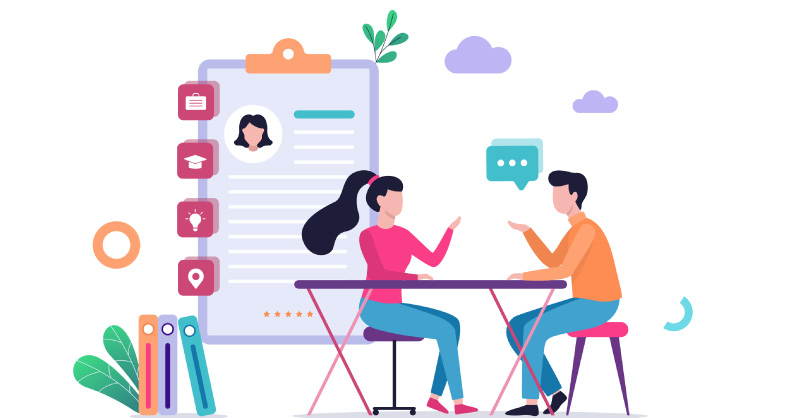 zdroj: AIHR
Strukturovaný/standardizovaný r.
pevně dané otázky i jejich pořadí  všichni respondenti dostávají identické otázky ve stejném pořadí 
neumožňuje tazateli je jakkoliv měnit, modifikovat 
výzkumník do průběhu nezasahuje, neimprovizuje
příprava náročná, vyžaduje zvládnutí všech detailů (jednoznačnost otázek atd.)
použití: dotazníková šetření, průzkumy veřejného mínění
= vylepšená forma dotazníku
Strukturovaný/standardizovaný r.
VÝHODY
NEVÝHODY
vysoká srovnatelnost odpovědí
zisk validnějších dat
možná zobecnitelnost
pracuje s větším množstvím respondentů
omezená hloubka odpovědí
nedostatek flexibility
omezený prostor pro rozvíjení témat
nevhodné pro komplexní, citlivá témata 
úzké vymezení otázek
nedostatek kontextu
Polostrukturovaný rozhovor
předem definováno jádro rozhovoru (přehled témat a otázek)
pořadí a znění otázek dle potřeby možno měnit
výzkumník může improvizovat, rozvíjet odpovědi
drží se stanovených okruhů, ale přesto pružná metoda
kombinace struktury a flexibility 
použití: hloubkové rozhovory, případová studie, zúčastněné pozorování
Polostrukturovaný rozhovor
VÝHODY
NEVÝHODY
kombinace prvků nestrukturovaného a strukturovaného rozhovoru
možnost pokládání doplňujících otázek
vyšší přesnost a výtěžnost
osobní kontakt tazatele  zisk validnějších dat
napětí mezi strukturou a volností
možné riziko vynechání důležitých témat 
obtížnější srovnání odpovědí 
nároky na tazatele 
větší množství dat
Nestrukturovaný rozhovor
výzkumník přichází s pouze obecnými tématy či okruhy
otázky nejsou předem stanoveny, vznikají spontánně v průběhu konverzace
důraz kladen na porozumění hlubších významů, osobníh pohled respondenta
cíl: získat co nejautentičtější, otevřenou výpověď  
použití: etnografický, fenomenologický přístup, narativní rozhovor
Nestrukturovaný rozhovor
VÝHODY
NEVÝHODY
flexibilita, improvizace
možnost kreativně rozvíjet rozhovor
možnost přizpůsobení strategie vedení rozhovoru různým lidem
zachycení hlubšího vhledu respondenta
nízká srovnatelnost dat
nesourodost materiálu 
obtížnost analýzy 
riziko odbočení od tématu
možnost zkreslení 
časová náročnost
Hloubkový rozhovor
vedený s cílem porozumět hlubším významům a osobnímu prožívání
tazatel má volnější scénář, ale rozhovor je záměrně zaměřený na určité téma
otázky často otevřené, vznikají na základě předchozích odpovědí
důraz na vytvoření bezpečného prostředí a vztahu s respondentem
použití: případové studie, fenomenologický přístup, narativní rozhovor
Hloubkový rozhovor
VÝHODY
NEVÝHODY
hloubka porozumění
flexibilita, autenticita 
vhodný pro citlivá, komplexní témata
lze vytvořit bezpečné prostředí 
dlouhý a osobní rozhovor  budování důvěry
časová náročnost
malý vzorek respondentů
potřeba zkušeného tazatele (vysoké nároky na empatii, citlivost)
nízká srovnatelnost dat
Obecný postup
I. stanovení cíle
proč a co chceme zkoumat?
jakým způsobem?
definovat VO, ujasnit si cíl výzkumu (co chceme prostřednictvím rozhovorů získat?)
cíl: dostatečně konkrétní, ale otevřený interpretaci
II. design rozhovoru/interview guide
odvíjí se od cíle a VO
dle typu rozhovoru seřadit hlavní a doplňující otázky, případně vytvořit okruhy a témata
možnost flexibility, improvizace?
obecný postup: od širokých otázek ke konkrétnějším
nevnucovat vlastní názory
9 typů otázek (Kvale, 1996)
úvodní
otevření tématu, ice-breaker
navazující
rozvedení odpovědi 
povzbuzení k dalšímu vysvětlení 
hloubkové (doplňující, zkoumající)
aktivně rozvíjejí odpověď 
specifikující
zaměřené na konkrétní detaily událostí či reakcí
přímé
otevřeně se ptají na postoje, názory
nepřímé
obecné postoje  individuální názor 
strukturovací/přechodové výroky
řídí rozhovor, pomoc s přechodem mezi tématy
ticho (pauzy)
umožňuje respondentovi zamyslet se; může signalizovat zájem o pokračování
interpretační 
výklad odpovědi, dává respondentovi prostor potvrdit/opravit sdělení
6 typů otázek (Patton, 1990)
o zkušenostech a chování 		(Můžete mi popsat váš obvyklý pracovní den?)
o názorech a hodnotách 		(Jaký význam pro vás má týmová spolupráce?) 
o pocitech 		(Jak jste se cítil, když jste dostal výpověď?)
o znalostech 		(Jaké AI technologie v redakci využíváte?)
o vnímání 		(Jak byste popsal atmosféru v místnosti?)
otázky demografické a kontextové 		(Jaká je vaše aktuální pracovní pozice?)
Zkušenost studentů s hybridní výukou na VŠ
Úkol: Seřaďte otázky v polostrukturovaném rozhovoru tak, aby plynul přirozeně a logicky.
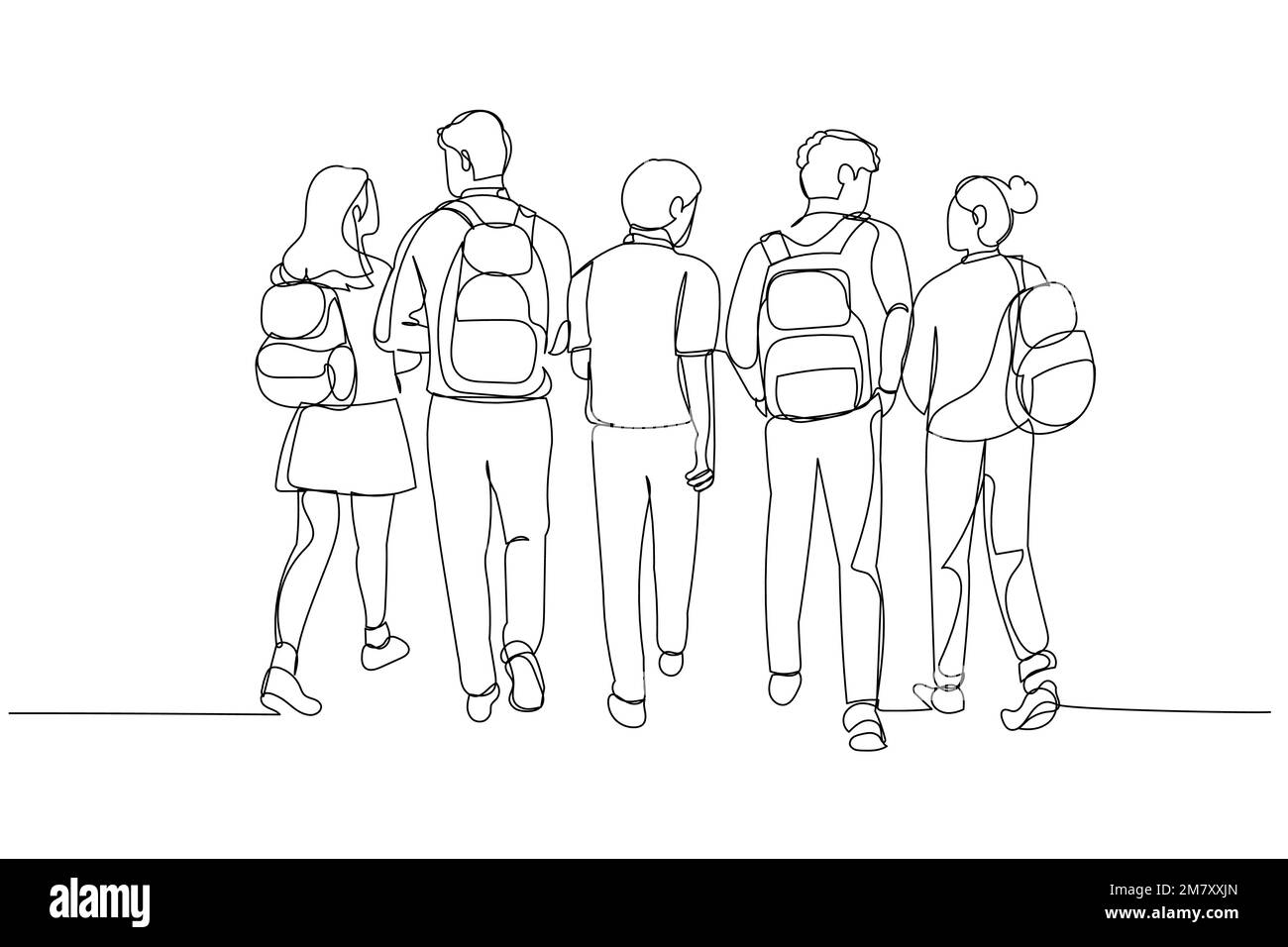 classroomscreen1
zdroj: alamy.com
Doporučené pořadí
7. Řeknete mi, prosím, jak dlouho studujete a jaký obor? (navázání kontaktu, obecná informace)
Doporučené pořadí
7. Řeknete mi, prosím, jak dlouho studujete a jaký obor? (navázání kontaktu, obecná informace)
5. Jak byste popsal/a svoji první zkušenost s hybridní výukou? (přechod k tématu)
Doporučené pořadí
7. Řeknete mi, prosím, jak dlouho studujete a jaký obor? (navázání kontaktu, obecná informace)
5. Jak byste popsal/a svoji první zkušenost s hybridní výukou? (přechod k tématu)
8. Jak jste se cítil/a během prvních týdnů tohoto systému? (emoční stránka začátků)
Doporučené pořadí
7. Řeknete mi, prosím, jak dlouho studujete a jaký obor? (navázání kontaktu, obecná informace)
5. Jak byste popsal/a svoji první zkušenost s hybridní výukou? (přechod k tématu)
8. Jak jste se cítil/a během prvních týdnů tohoto systému? (emoční stránka začátků)
2. Mohl/a byste mi popsat, jak u vás typicky vypadá jeden den, kdy máte hybridní výuku? (konkrétní rutina)
Doporučené pořadí
7. Řeknete mi, prosím, jak dlouho studujete a jaký obor? (navázání kontaktu, obecná informace)
5. Jak byste popsal/a svoji první zkušenost s hybridní výukou? (přechod k tématu)
8. Jak jste se cítil/a během prvních týdnů tohoto systému? (emoční stránka začátků)
2. Mohl/a byste mi popsat, jak u vás typicky vypadá jeden den, kdy máte hybridní výuku? (konkrétní rutina)
1. Co pro vás bylo nejtěžší při přechodu na hybridní výuku? (problémy, výzvy)
Doporučené pořadí
7. Řeknete mi, prosím, jak dlouho studujete a jaký obor? (navázání kontaktu, obecná informace)
5. Jak byste popsal/a svoji první zkušenost s hybridní výukou? (přechod k tématu)
8. Jak jste se cítil/a během prvních týdnů tohoto systému? (emoční stránka začátků)
2. Mohl/a byste mi popsat, jak u vás typicky vypadá jeden den, kdy máte hybridní výuku? (konkrétní rutina)
1. Co pro vás bylo nejtěžší při přechodu na hybridní výuku? (problémy, výzvy)
4. V čem vidíte výhody kombinace prezenční a online výuky? (balanc pohledu)
Doporučené pořadí
7. Řeknete mi, prosím, jak dlouho studujete a jaký obor? (navázání kontaktu, obecná informace)
5. Jak byste popsal/a svoji první zkušenost s hybridní výukou? (přechod k tématu)
8. Jak jste se cítil/a během prvních týdnů tohoto systému? (emoční stránka začátků)
2. Mohl/a byste mi popsat, jak u vás typicky vypadá jeden den, kdy máte hybridní výuku? (konkrétní rutina)
1. Co pro vás bylo nejtěžší při přechodu na hybridní výuku? (problémy, výzvy)
4. V čem vidíte výhody kombinace prezenční a online výuky? (balanc pohledu)
6. Je něco, co byste chtěl/a v systému hybridní výuky změnit? (kritická reflexe)
Doporučené pořadí
7. Řeknete mi, prosím, jak dlouho studujete a jaký obor? (navázání kontaktu, obecná informace)
5. Jak byste popsal/a svoji první zkušenost s hybridní výukou? (přechod k tématu)
8. Jak jste se cítil/a během prvních týdnů tohoto systému? (emoční stránka začátků)
2. Mohl/a byste mi popsat, jak u vás typicky vypadá jeden den, kdy máte hybridní výuku? (konkrétní rutina)
1. Co pro vás bylo nejtěžší při přechodu na hybridní výuku? (problémy, výzvy)
4. V čem vidíte výhody kombinace prezenční a online výuky? (balanc pohledu)
6. Je něco, co byste chtěl/a v systému hybridní výuky změnit? (kritická reflexe)
3. Když se ohlédnete zpět – změnil se nějak váš vztah ke studiu díky hybridní výuce? (hlubší zpětná vazba, sebereflexe)
Doporučené pořadí
7. Řeknete mi, prosím, jak dlouho studujete a jaký obor? (navázání kontaktu, obecná informace)
5. Jak byste popsal/a svoji první zkušenost s hybridní výukou? (přechod k tématu)
8. Jak jste se cítil/a během prvních týdnů tohoto systému? (emoční stránka začátků)
2. Mohl/a byste mi popsat, jak u vás typicky vypadá jeden den, kdy máte hybridní výuku? (konkrétní rutina)
1. Co pro vás bylo nejtěžší při přechodu na hybridní výuku? (problémy, výzvy)
4. V čem vidíte výhody kombinace prezenční a online výuky? (balanc pohledu)
6. Je něco, co byste chtěl/a v systému hybridní výuky změnit? (kritická reflexe)
3. Když se ohlédnete zpět – změnil se nějak váš vztah ke studiu díky hybridní výuce? (hlubší zpětná vazba, sebereflexe)
9. Co byste poradil/a jiným studentům a studentkám, kteří budou s hybridní výukou teprve začínat? (závěrečná otázka, směřující k doporučením)
III. volba respondentů
dle techniky záměrného výběru/sněhové koule (zvážit profesní roli, médium, zkušenost, region, délku praxe…)
navázání kontaktu 
stručný/personalizovaný mail, doporučení
představení sebe a instituce, shrnutí výzkumu
proč právě on/ona? (apel na expertízu) – vzbudit zájem, budovat důvěru
získání souhlasu
informovaný souhlas – dobrovolnost výzkumu, možnost odstoupení, anonymizace atd.
Ještě před rozhovorem…
známe prostředí, ve kterém respondent žije nebo pracuje?
máme kvalitní nahrávací zařízení?
kde se setkáme? 
máme připravenou strukturu otázek?
máme dostatečné znalosti a schopnosti? 
IV. vedení rozhovoru
Způsob kladení otázek:
jeden z nejdůležitějších prvků výzkumu
otázky: otevřené, jasné, neutrální, citlivé
nevnucovat odpovědi formulací otázky
nepokládat více otázek najednou
vyvarovat se hodnotících postojů
zajistit plynulost přechodu mezi tématy
dobře naslouchat, doptávat se (pokud je třeba)
sondáž (probing) = prohloubení odpovědi
IV. vedení rozhovoru
Další zásady
dvoustranná rovnocenná komunikace, výzkumník spíše posluchač - udržovat důvěru a motivaci
podněcovat respondenta k podrobnostem 
jasně sdělit, jaké informace požadujeme, proč jsou důležité - a proč je pro nás respondent zajímavý
důvod kladení otázek je jasný výzkumníkovi, nemusí však být jasný respondentovi
možnost zařadit zpětnou vazbu během rozhovoru
Jaký by měl být úspěšný tazatel?
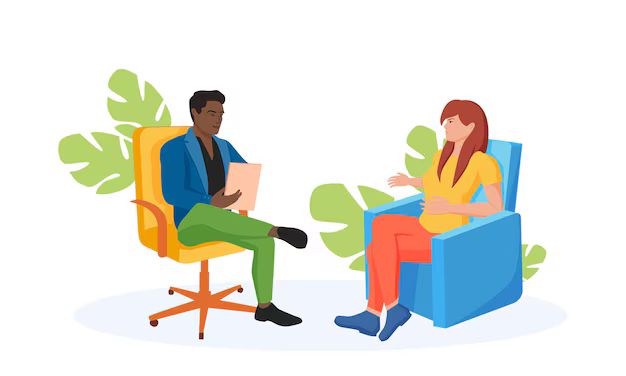 classroomscreen2
zdroj: fox_lazy
10 kritérií úspěšného tazatele (Kvale, 1996)
znalý
strukturovaný
srozumitelný
ohleduplný
citlivý
otevřený
zacílený 
kritický
paměťově pozorný
interpretačně vnímavý
10 kritérií úspěšného tazatele (Kvale, 1996)
znalost = důkladně se orientuje v tématu rozhovoru
strukturovanost = dává rozhovoru smysl a cíl
srozumitelnost = klade jednoduché, krátké a jasné otázky
ohleduplnost = nechá respondenta domluvit, dává čas na přemýšlení 
citlivost = pozorně naslouchá obsahu, je empatický 
otevřenost = reaguje na to, co je důležité pro respondenta
zacílení = ví, co chce zjistit
kritičnost = připraven zpochybňovat sdělené informace, ověřuje
paměťová pozornost = propojuje aktuální sdělení s dřívějším 
interpretační vnímavost = objasňuje a rozvíjí význam odpovědí, aniž by vnucoval vlastní interpretaci
V. přepis rozhovoru
forma přepisu
doslovný X komentovaný X shrnující X selektivní 
míra editace
gramatika, struktura vět – neměnit význam!
u akademických publikací – úprava kvůli čitelnosti (nutnost uvést v rámci metodologie) 
nonverbální projevy
mohou být důležité (dlouhé pauzy, smích…) 
nástroje, softwary
ruční X automatické přepisy  nutnost vždy zrevidovat 
přepis = začátek analýzy 
první poznámky/barevné značení při poslechu a přepisování
VI. analýza dat
prvotní čtení a seznámení se s daty = zisk celkového přehledu o výpovědích, kontextu
rozdělení textu na segmenty
proces kódování
seskupování kódů do širších kategorií  tvorba témat, hlavních významových celků
hledání vzorců, opakujících se zkušeností
interpretace dat ve vztahu k VO/kontextu
kontrola dat, reflexe výzkumníka
VII. tvorba výzkumné zprávy
po dokončení analýzy 
porovnání zjištění s teoretickými východisky, VO
klasická struktura
úvod = představení tématu
vymezení cíle výzkumu
přehled literatury, hlavních teorií a konceptů
popis zvolené metody, výzkumného vzorku, postupu
analýza a interpretace výsledků 
diskuse, závěr
První rozhovor
5 výzev začínajících tazatelů (Roulston a kol., 2003)
nečekané chování respondenta či rušivé prostředí
vlastní předsudky a očekávání
udržení zaměření výzkumného tématu při pokládání otázek
práce s citlivými tématy
přepis rozhovorů 
 jak situaci zvládnout X počítat s tím, že může nastat
Shrnutí – obecné zásady vedení rozhovoru
důkladná příprava a nácvik rozhovoru
účel výzkumu určuje celý proces rozhovoru
otázky v rozhovoru nejsou totožné s výzkumnými otázkami!
vytvořit vzájemný vztah důvěry, vstřícnosti, zájmu – být citliví k pohlaví, věku i kulturním odlišnostem
formulovat otázky jasně a srozumitelně
klást vždy jen jednu otázku
dle typu rozhovoru – klást i sondážní otázky
naslouchat pozorně, citlivě, odpovídat se zájmem
nechat dotazovanému dostatek času na odpověď
udržovat neutrální postoj k obsahu dat – neposuzovat, nesoudit respondenta
zohlednit časové možnosti dotazovaného
být reflexivní, sebekriticky monitorovat sám sebe
po rozhovoru kompletovat a kontrolovat poznámky, jejich úplnost atd.
(Hendl, 2016)
I. individuální úkol – so far so good 
Co bylo super?
zajímavá témata a přístupy
vhodná volba metod 
obecně dobrá struktura návrhů, výborná stylistická i gramatická stránka
Co zlepšit?
podpis, název výzkumu
literatura – odborné zdroje
ne vždy žurnalistický/mediální výzkum 
VO a otázky v samotném rozhovoru nesmí být stejné
pozor na rozsáhlý výzkumný vzorek (příliš ambiciózní)
Workshop 16. 4. 2025
trénink vedení rozhovoru
role tazatele i respondenta  
struktura a funkce otázek v rozhovoru 
rozbor situací (co dělat, když…)
10 bodů/aktivní účast (kontrola prezence)